Húrtrapézokhoz köthető közepek
Szabó Botond 10. évfolyam
c)
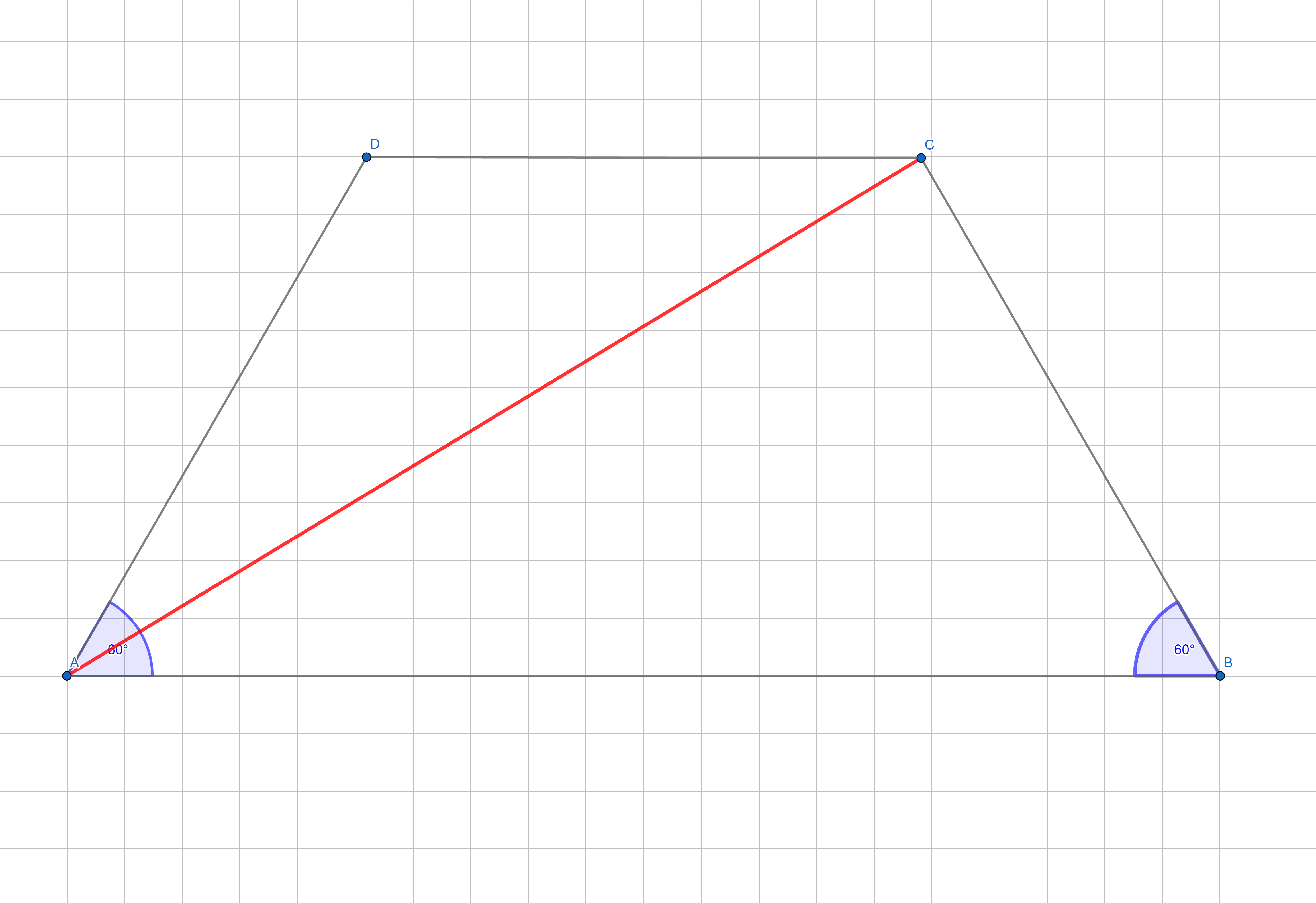 Vizsgált húrtrapézok
a
e
Húrtrapézok: a) 30° esetén                            		      b) 45° esetén                        c) 60° esetén
b
a)
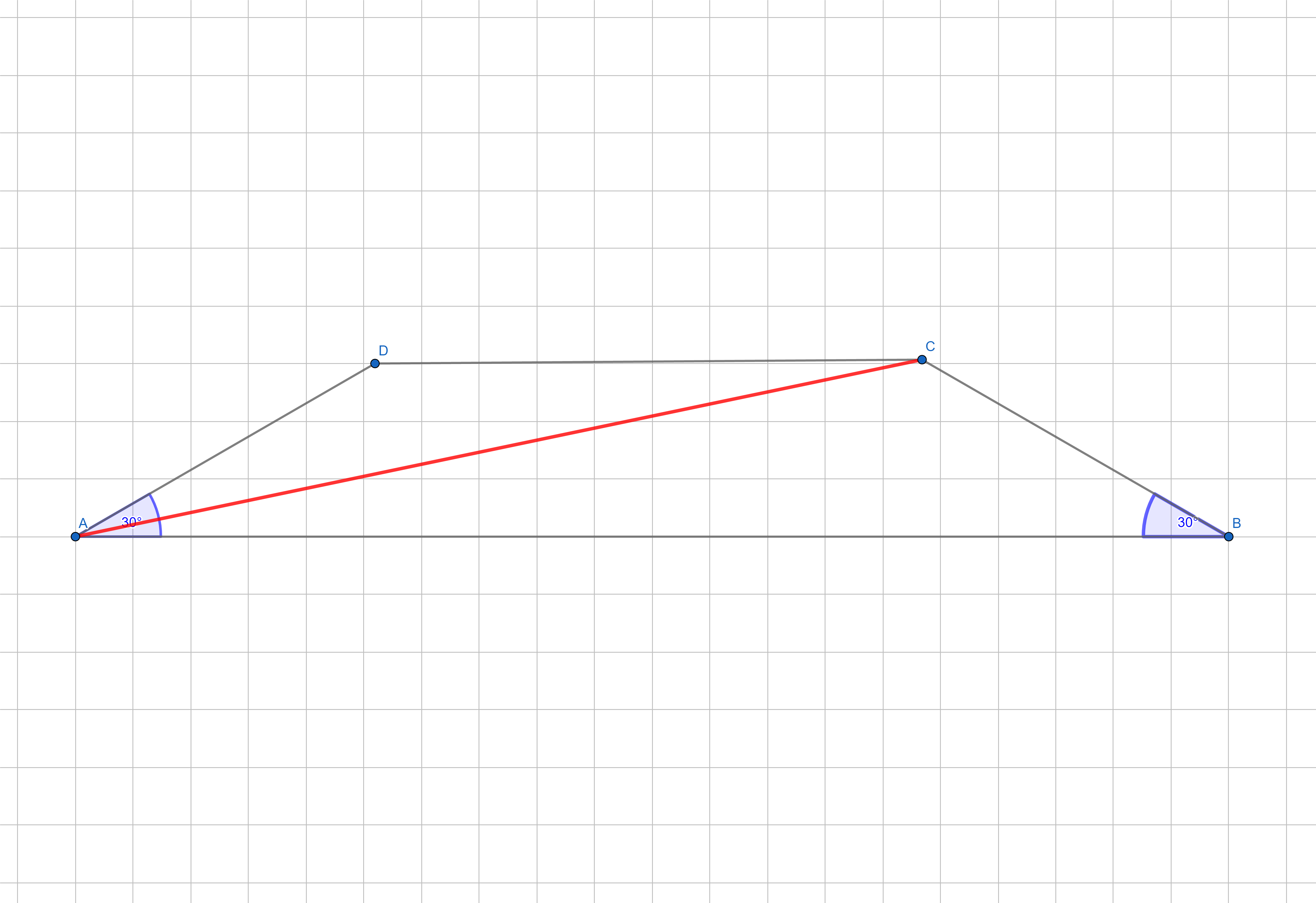 b)
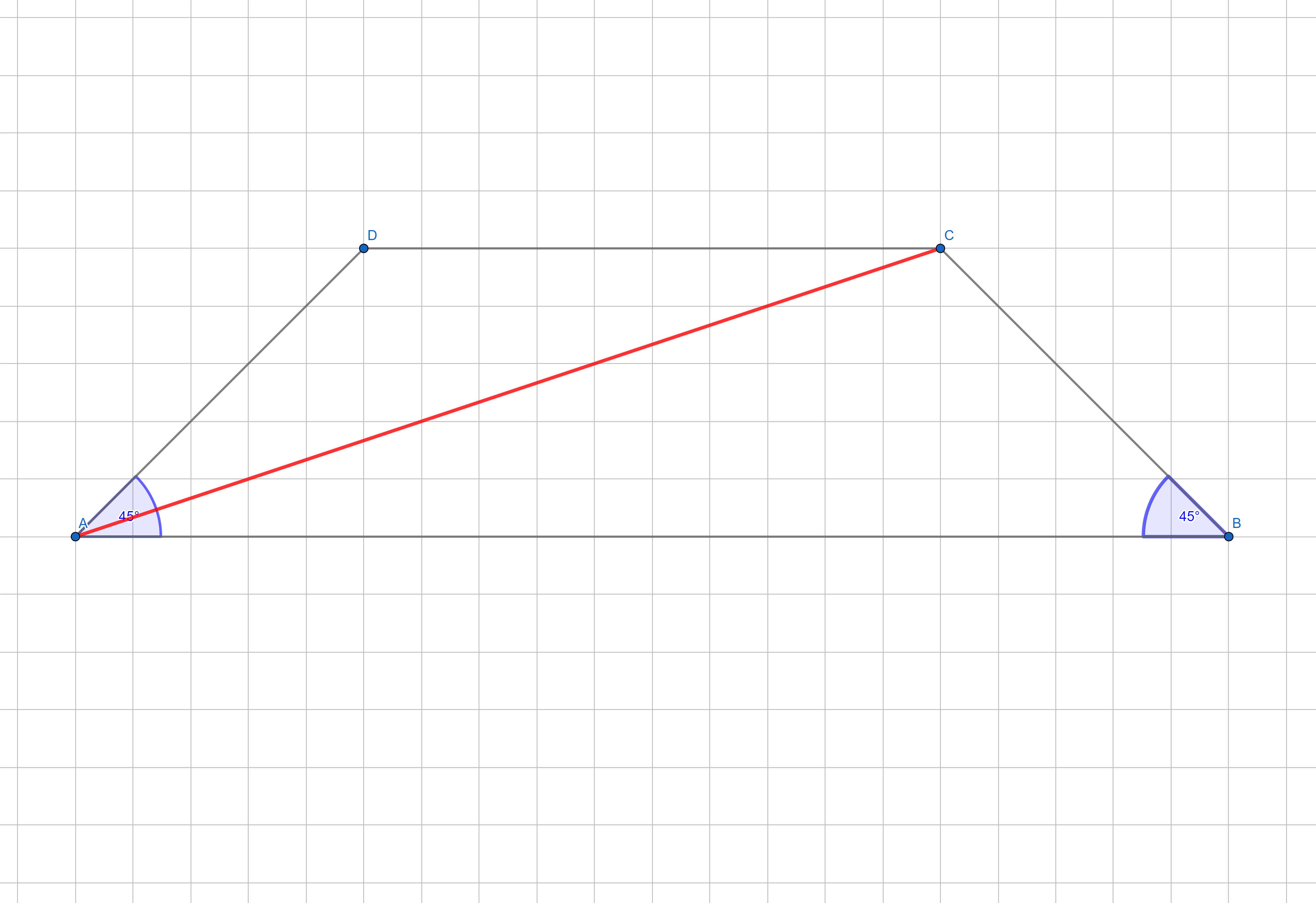 a
a
e
e
b
b
[Speaker Notes: A közönség haszna a bemutatóból: a felnőtt tanulókat jobban érdekli a téma, ha tudják, hogy miért vagy miben hasznos nekik.
Az előadó szakértelmének szintje a tárgyban: röviden jelezze, hogy milyen múltra tekinthet vissza ebben a témában, vagy magyarázza el, hogy miért érdemes a résztvevőknek odafigyelniük Önre.]
45°-os húrtrapéz
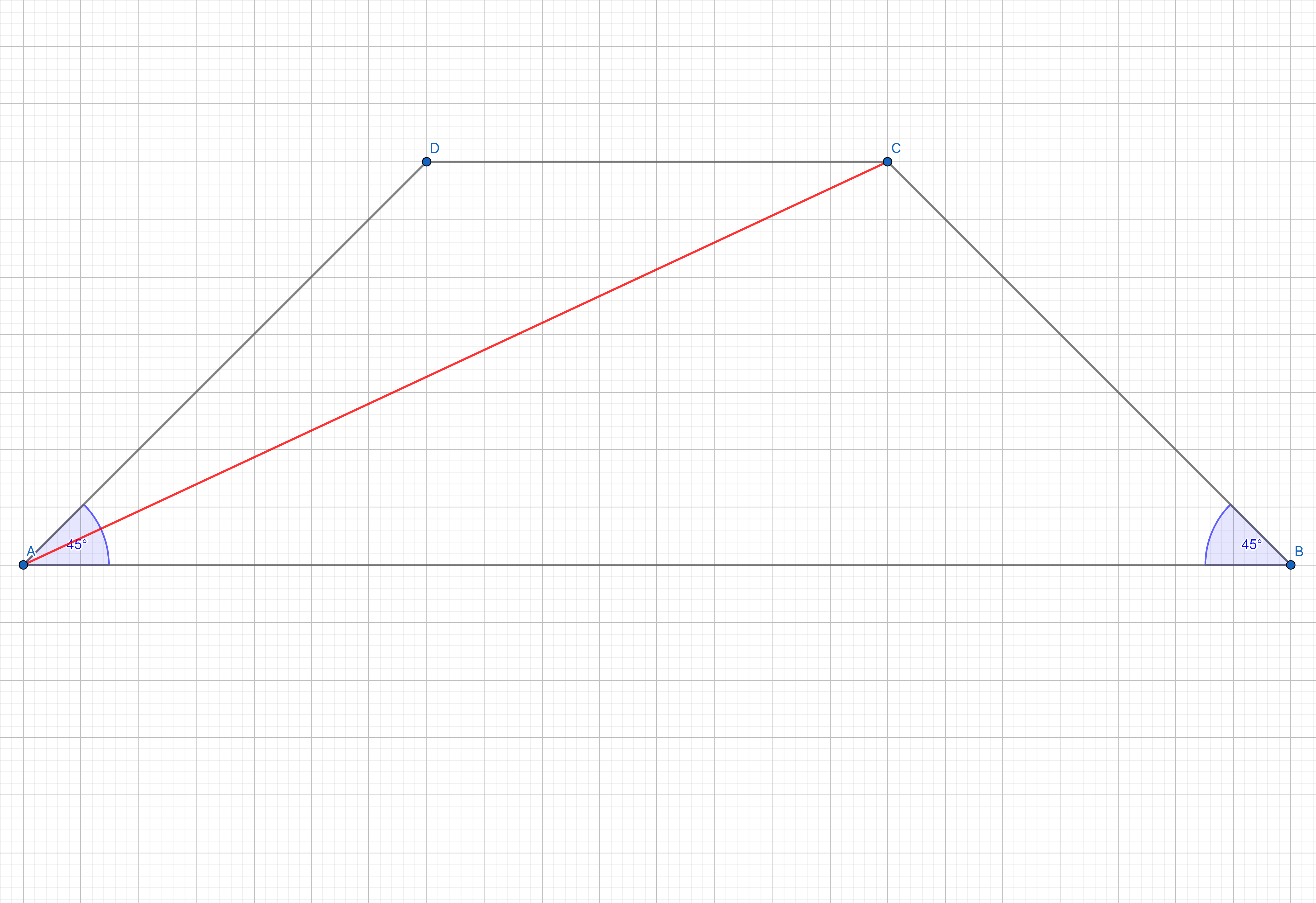 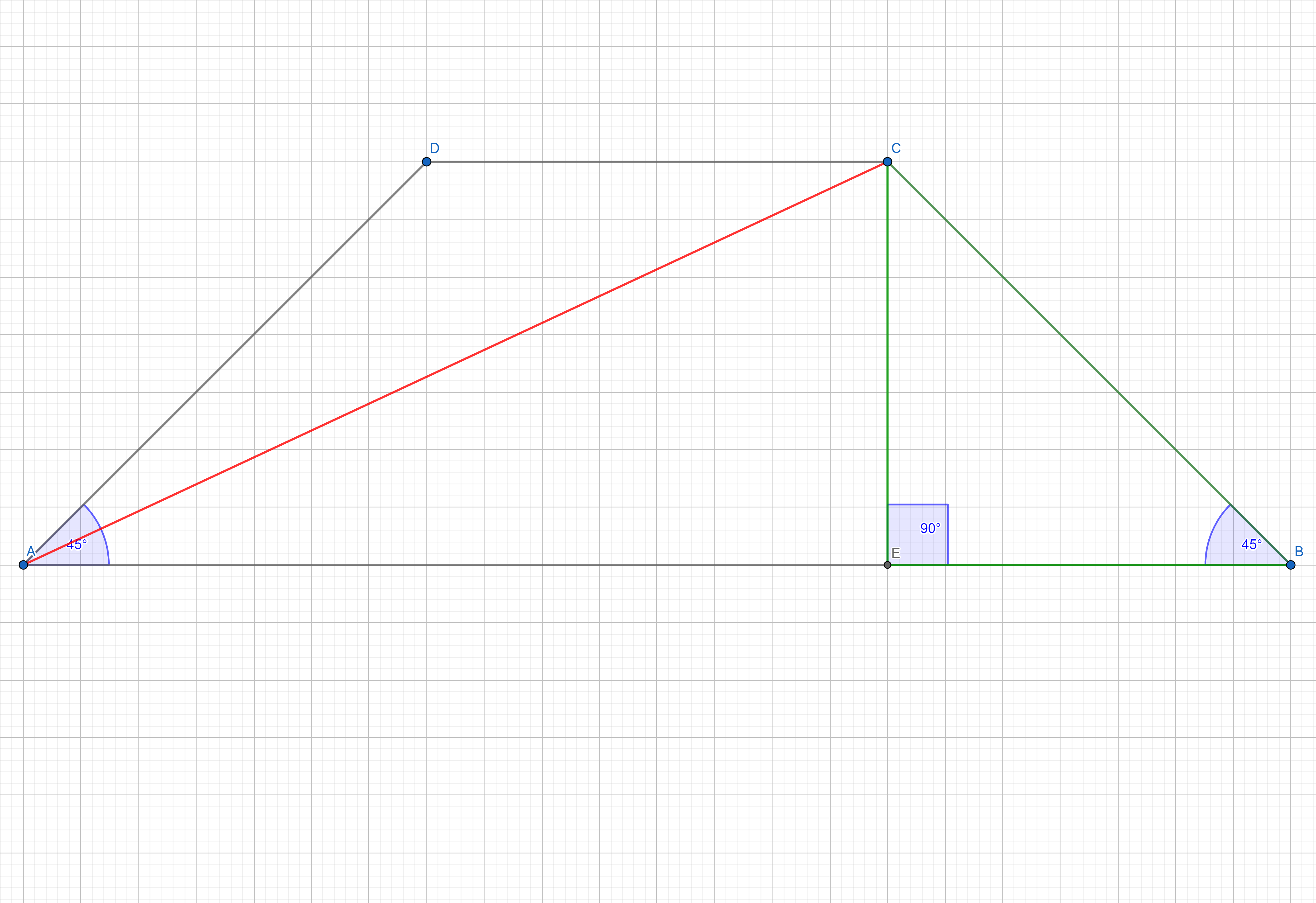 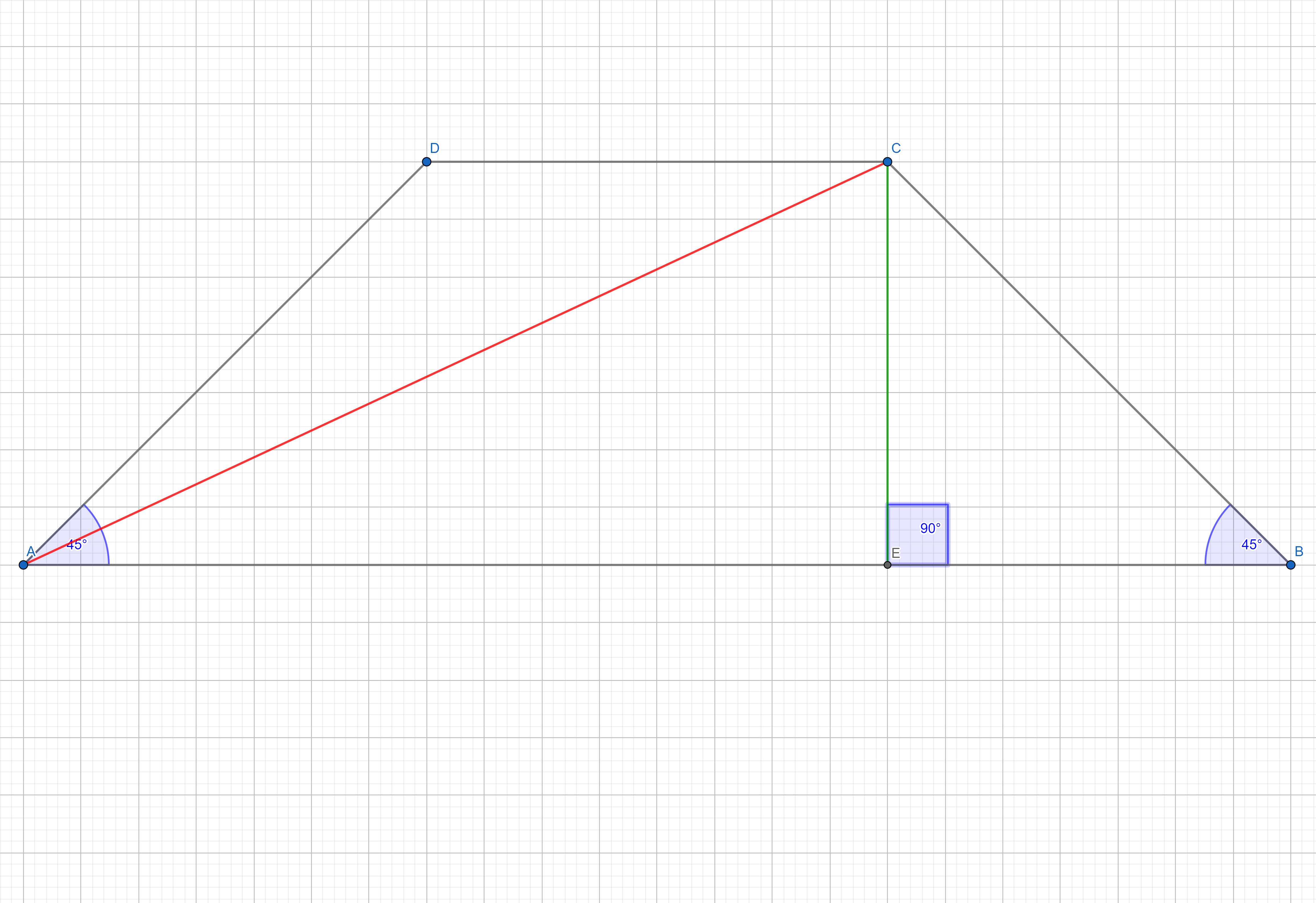 a
e
b
Négyzetes közép
[Speaker Notes: Példák a célkitűzésekre
A tanóra végére tudni fogja a következőket:
Fájlokat menteni a csapat webkiszolgálójára
Fájlokat áthelyezni a csapat webkiszolgálóján
Fájlokat megosztani a csapat webkiszolgálóján]
További esetek
60°-os húrtrapéz


30°-os húrtrapéz
Eisenstein-közép
Hérón-féle közép
Középértékek
Általános esetben
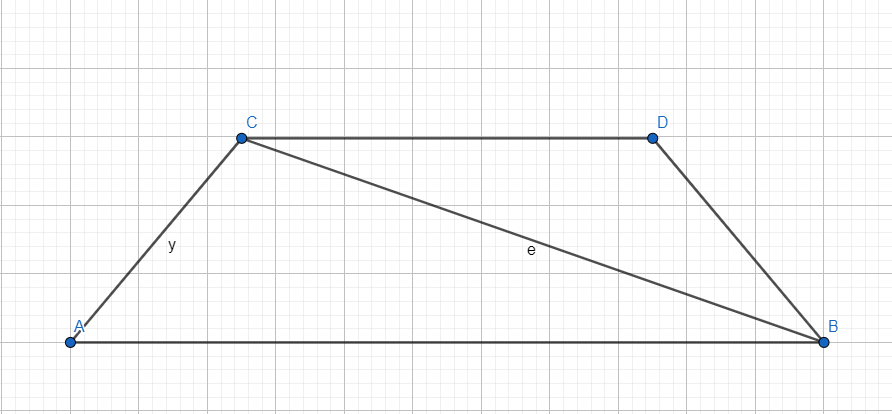 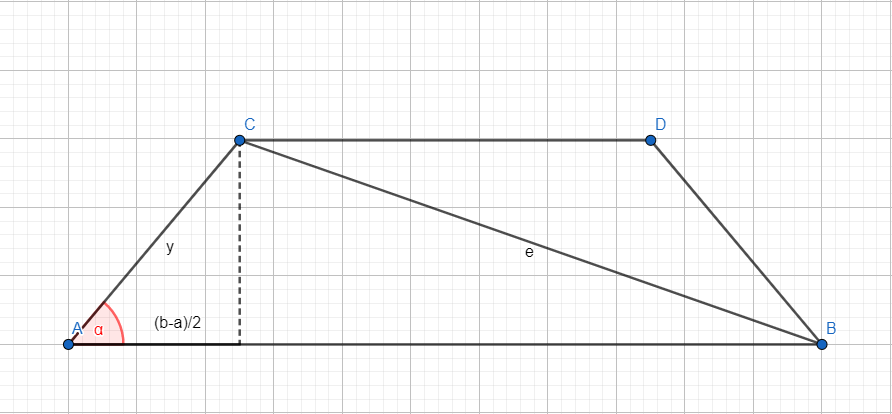 a
Y
b
Középérték-e?
?
?
?
?
?
?
?
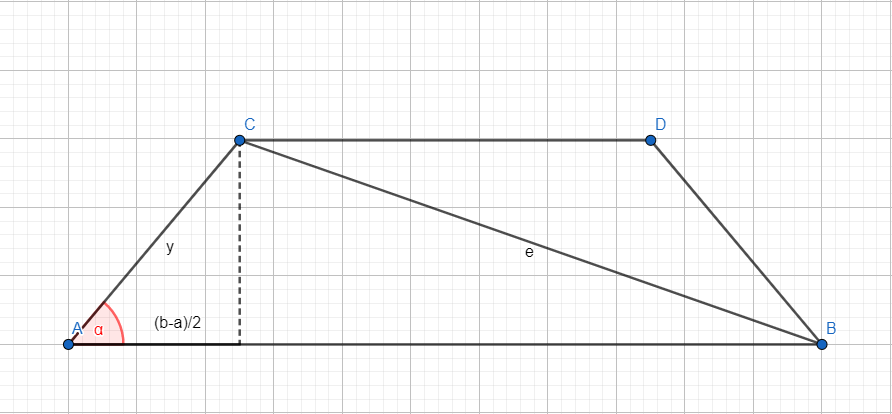 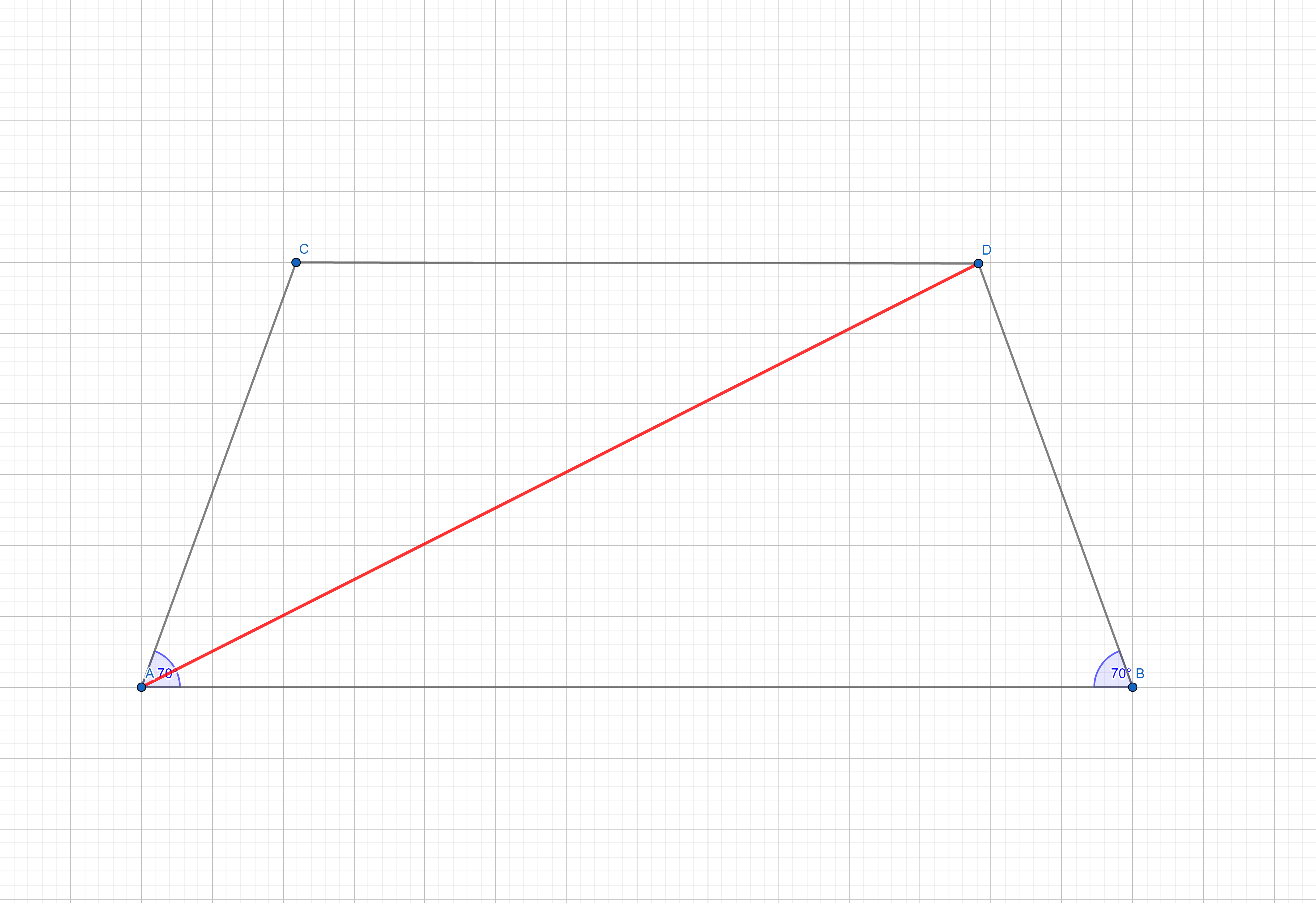 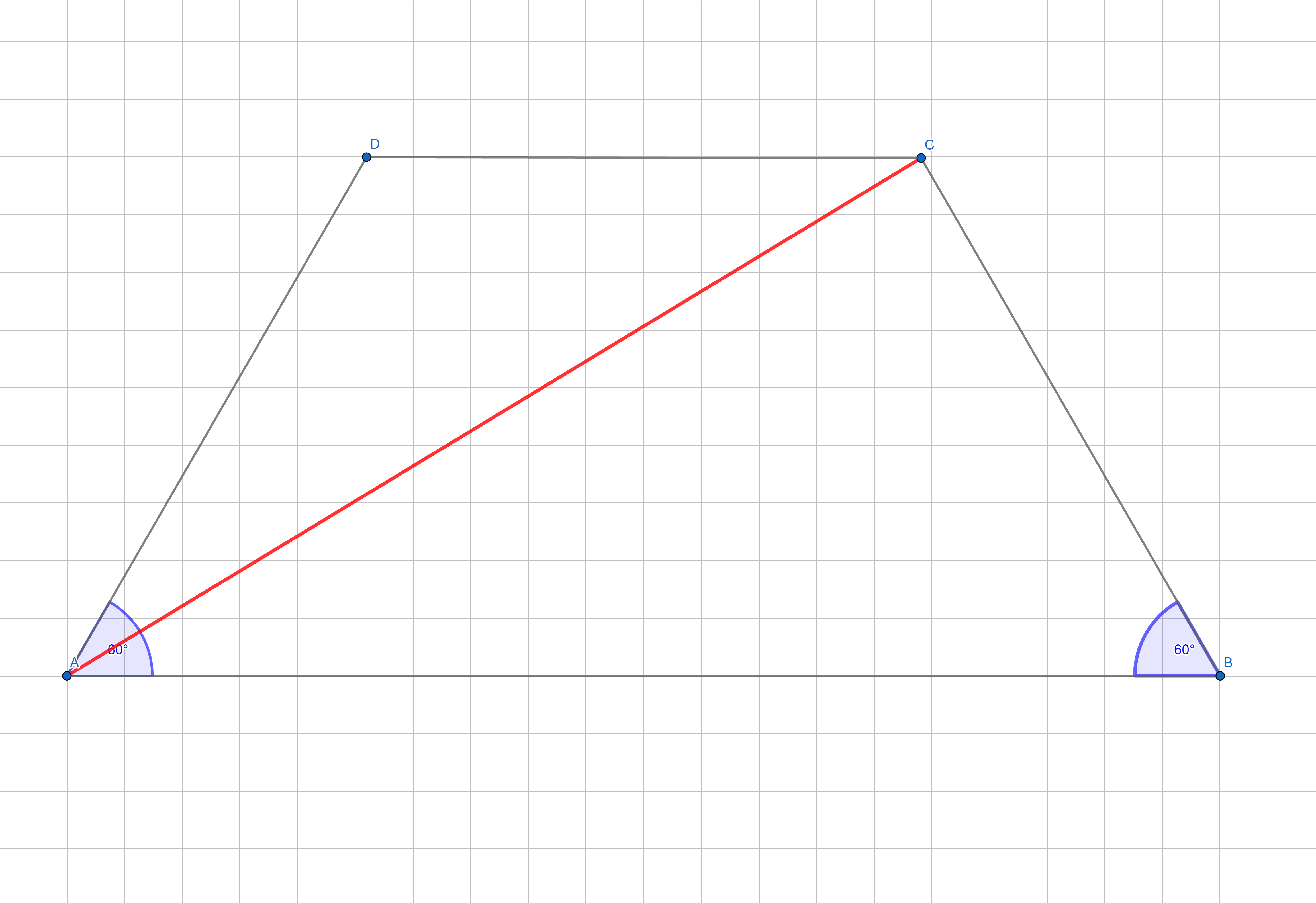 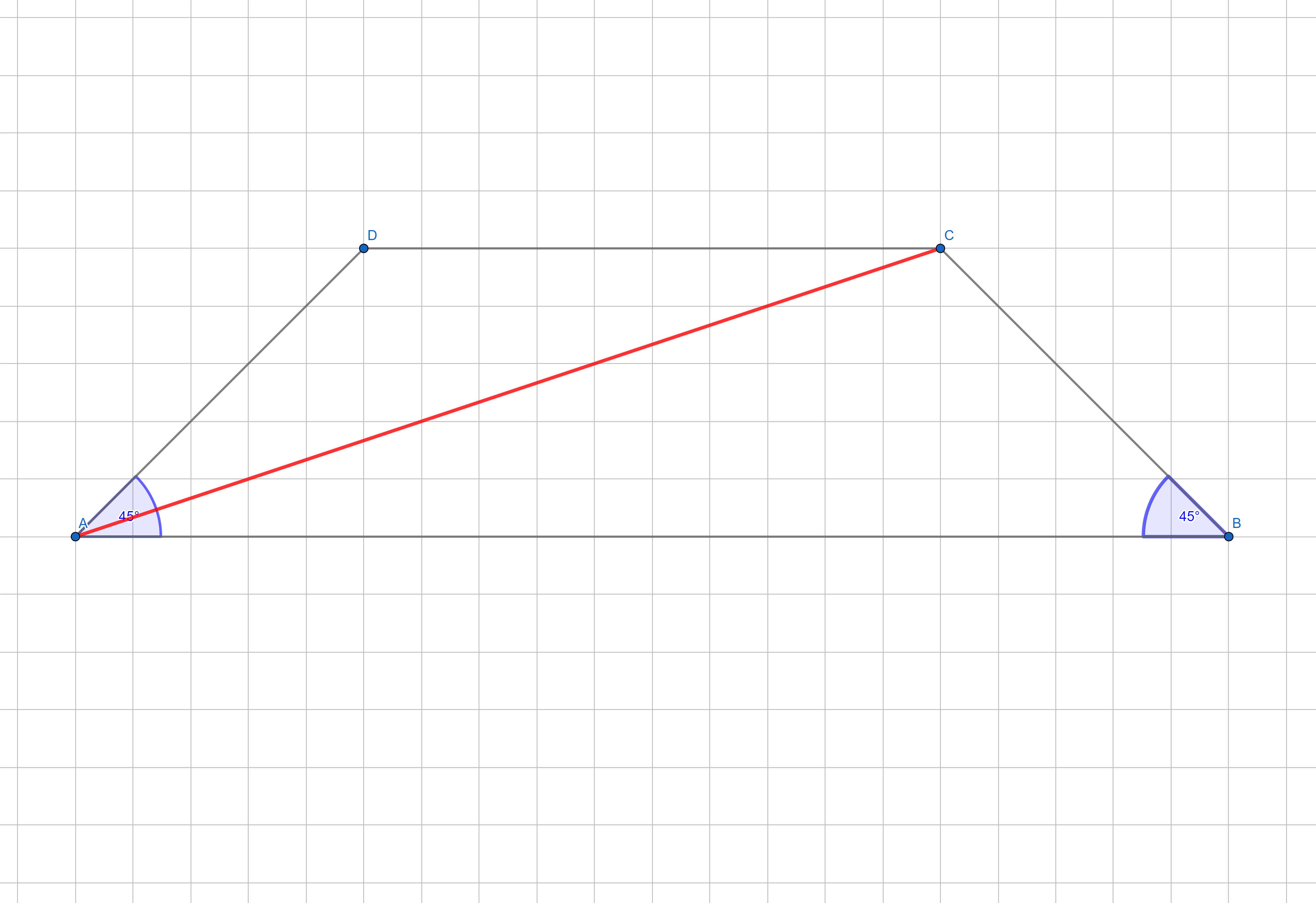 KÖSZÖNÖM A FIGYELMET!